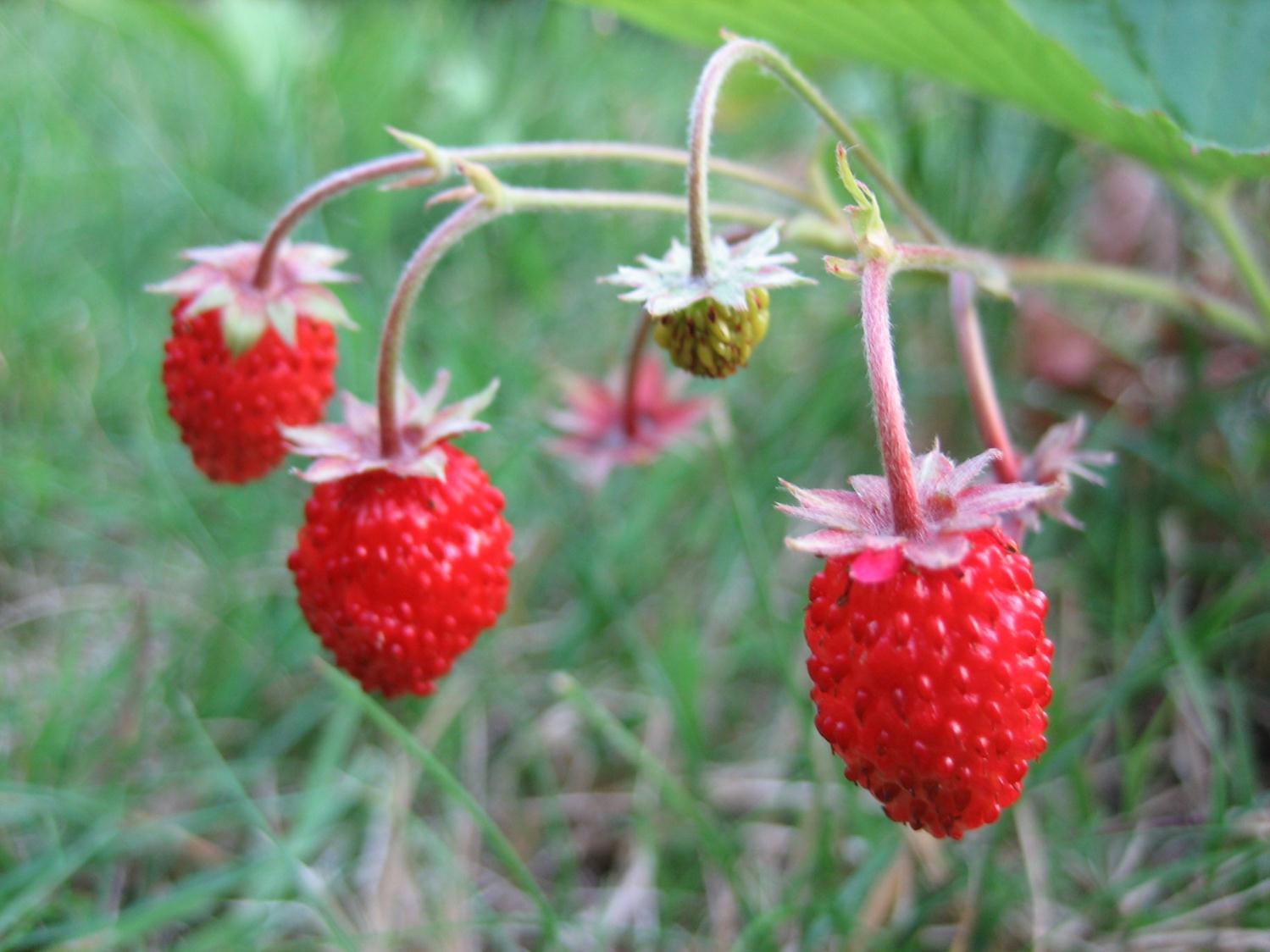 ягоды
?
Я капелька лета на тоненькой ножке      
Плетут для меня кузовки и лукошки
Кто любит меня, тот и рад поклониться
А имя дала мне родная землица.
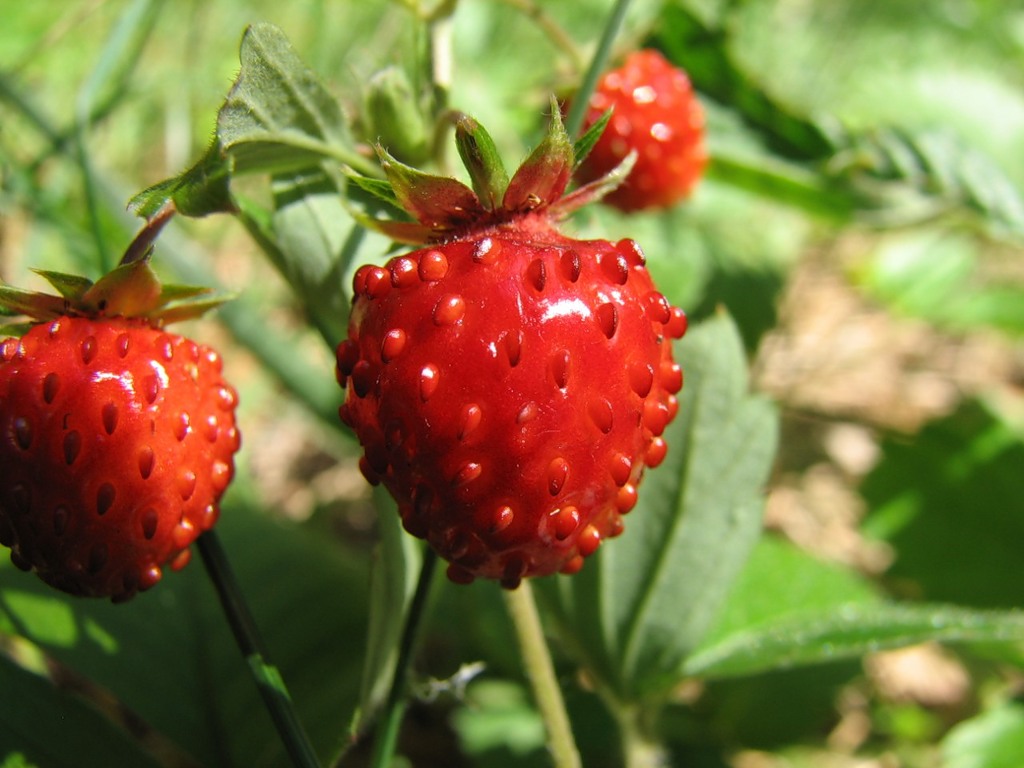 ?
В красном тельце 
Костяное сердце.
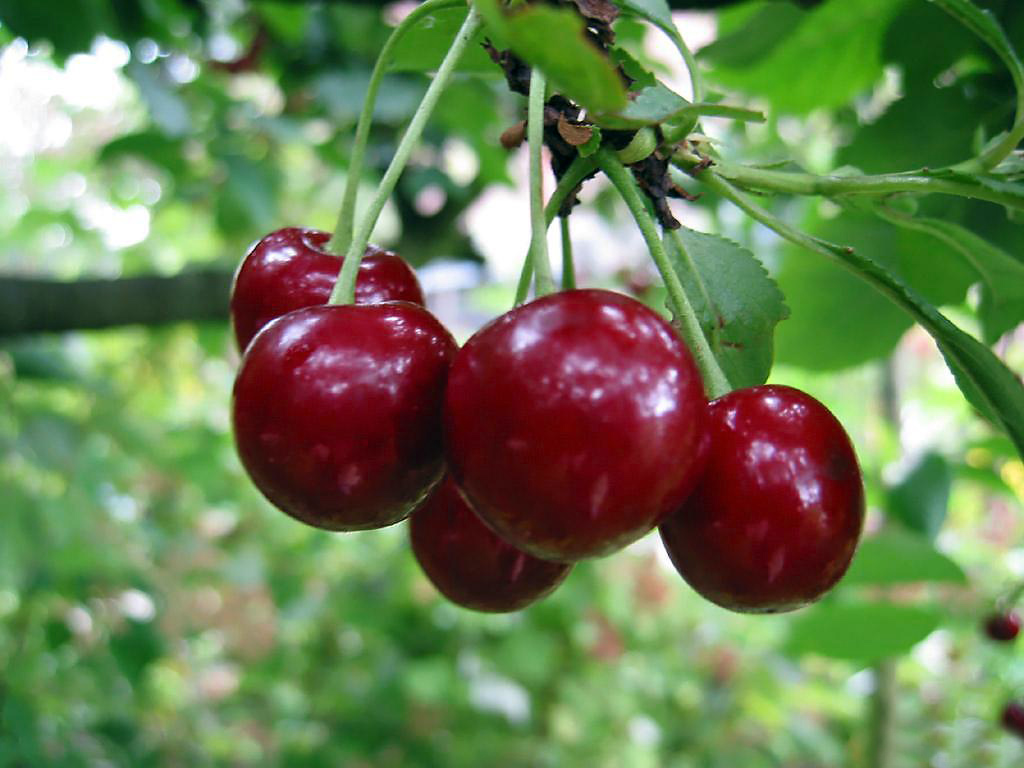 ?
Две сестры летом зелены,
К осени одна- краснеет,
Другая- чернеет.
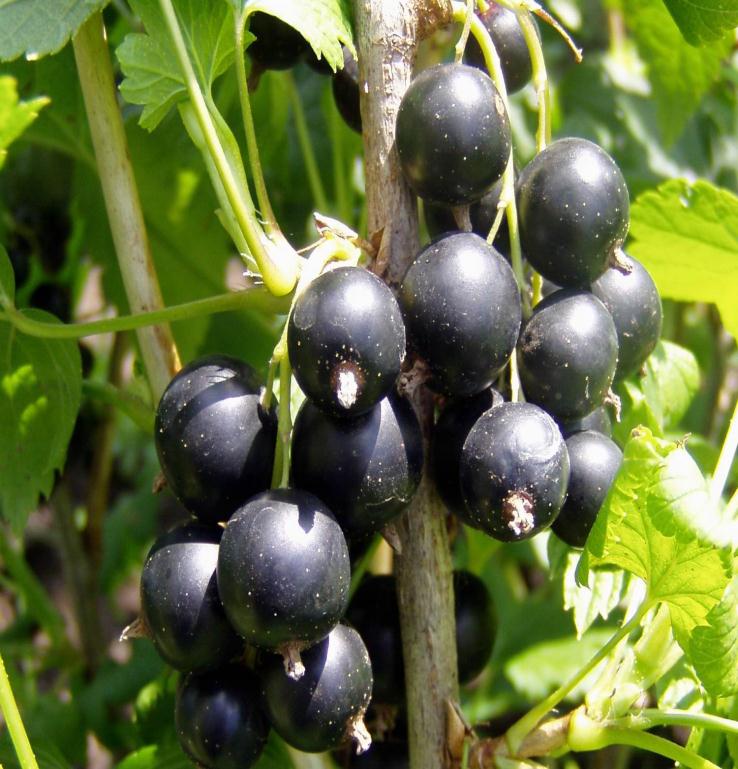 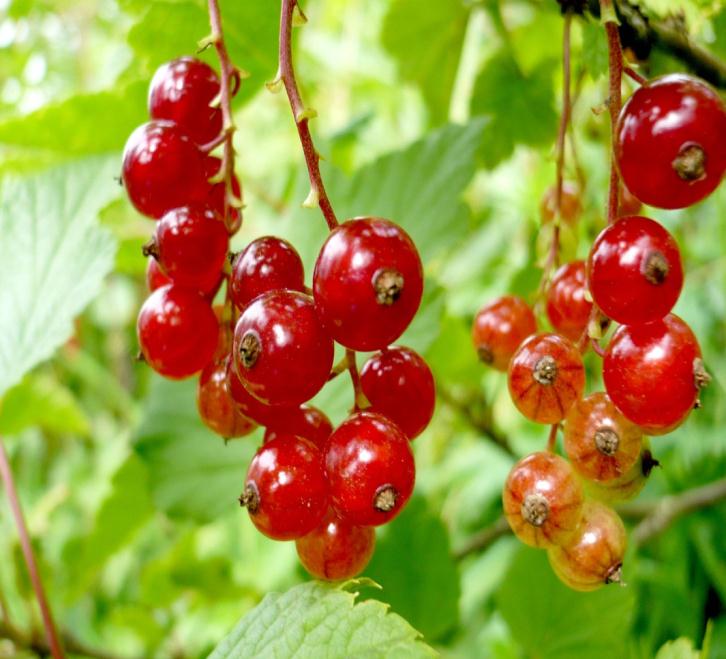 ?
Бусы красные висят
Из кустов на нас глядят
Очень любят бусы эти
Дети, птицы и медведи.
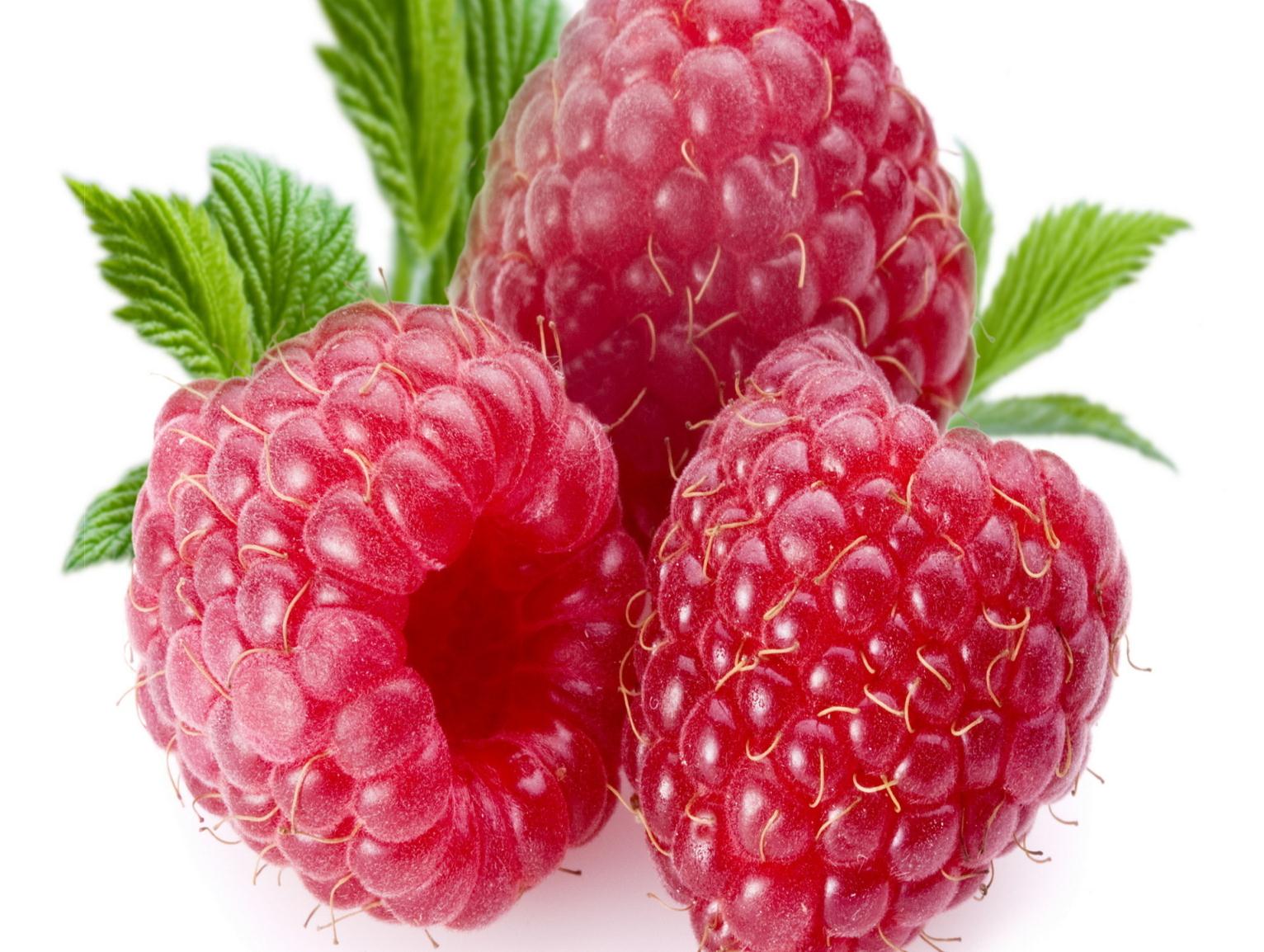 ?
Я красна и кисла
На болоте росла.
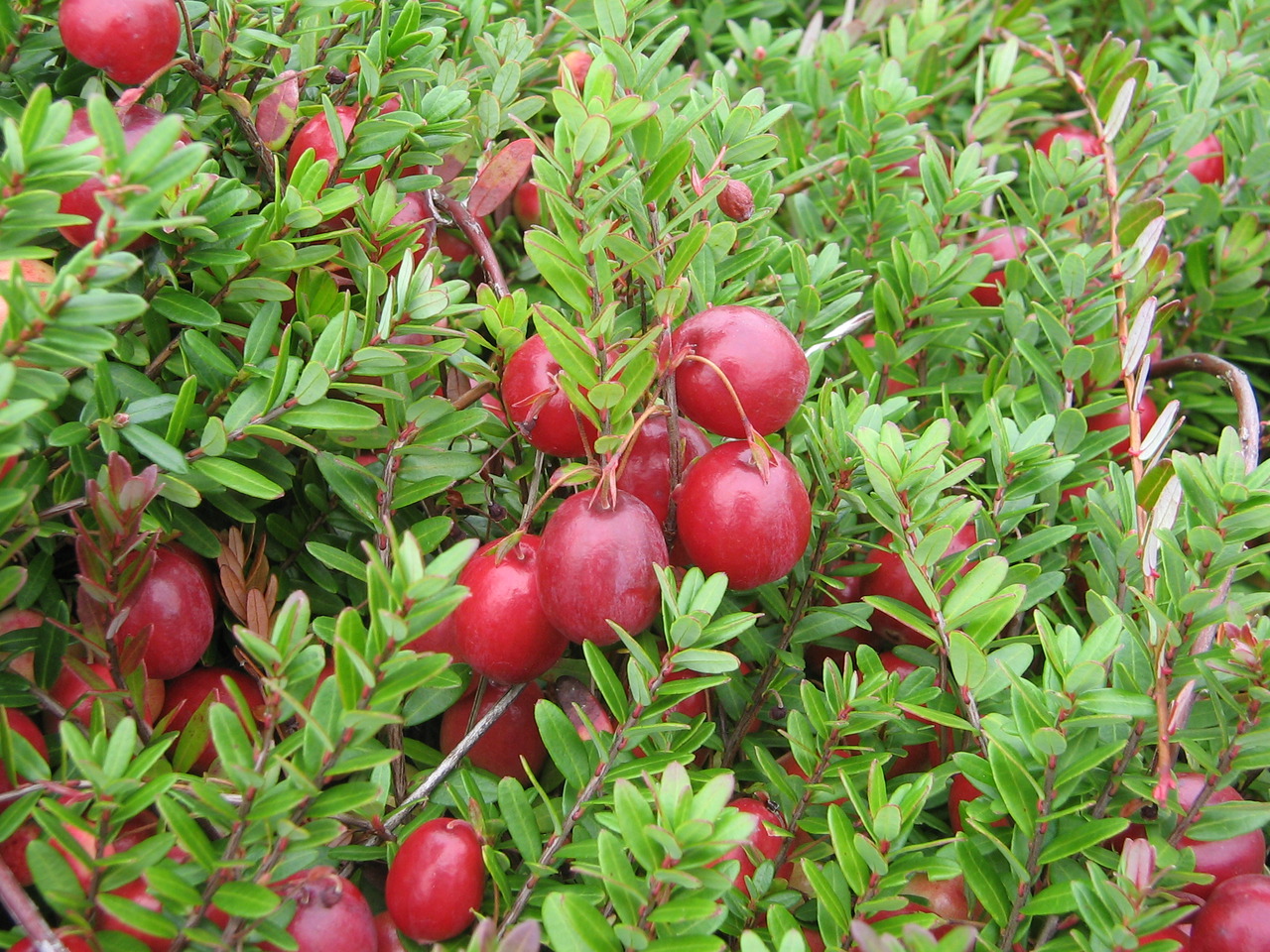 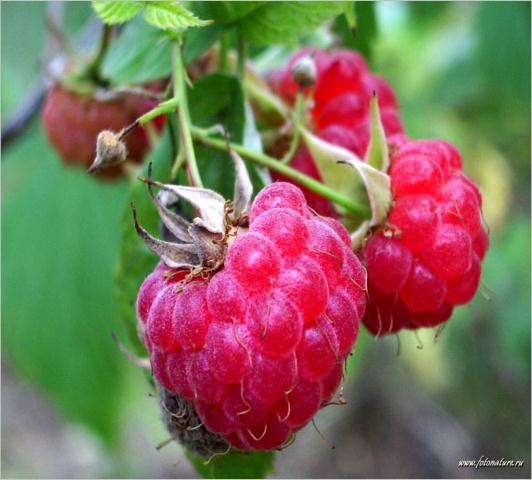 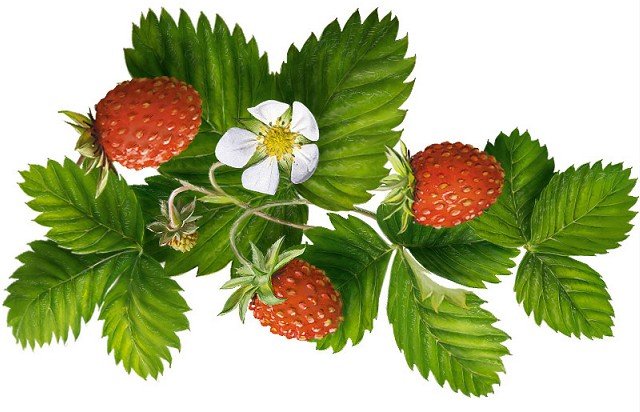 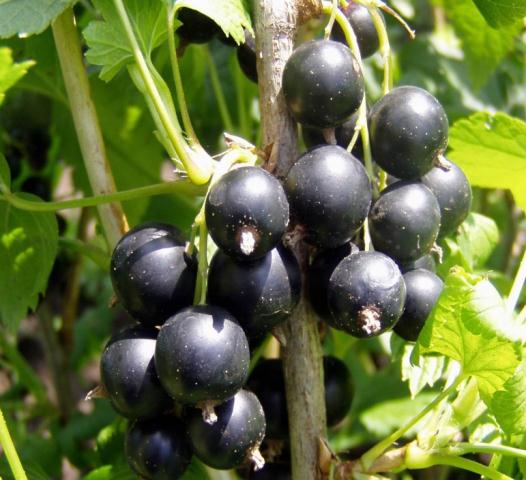 ЯГОДЫ
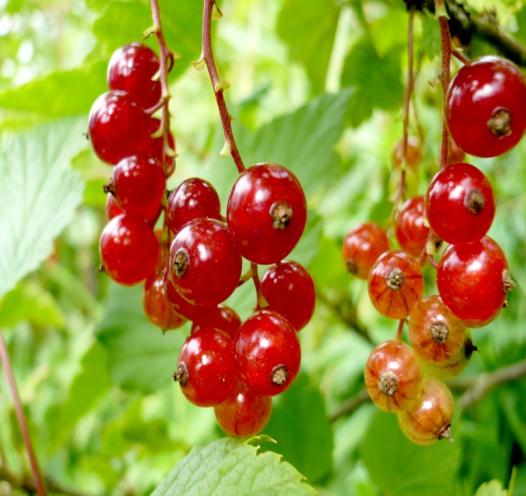 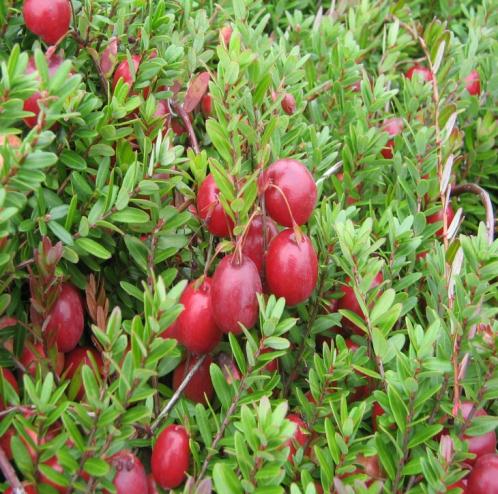 Отгадай, что
лишнее.?
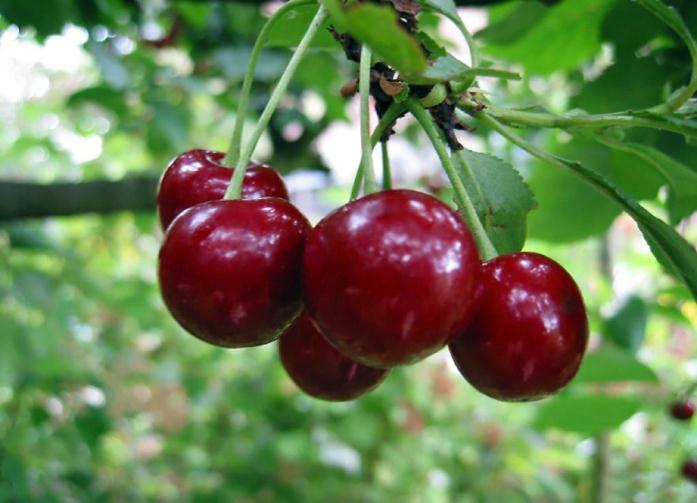 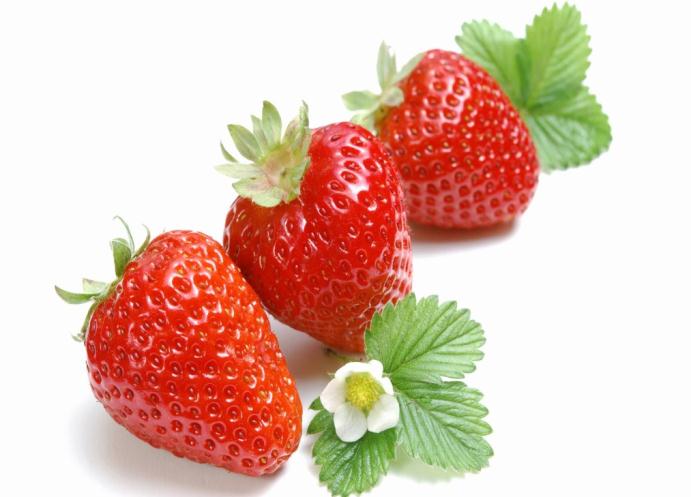 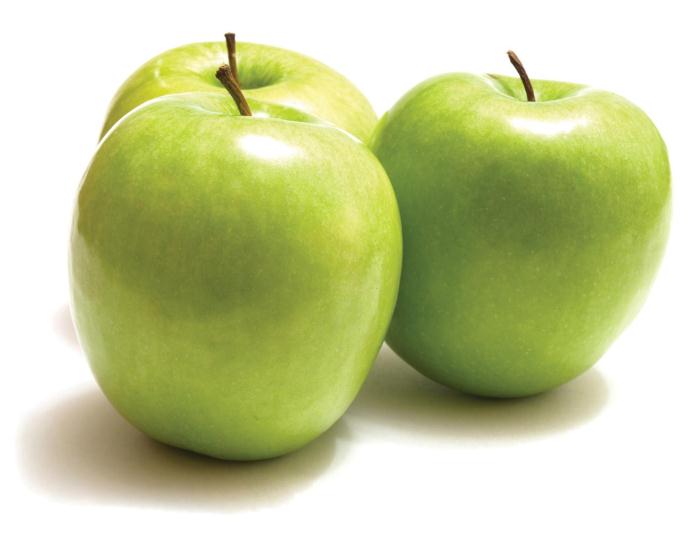 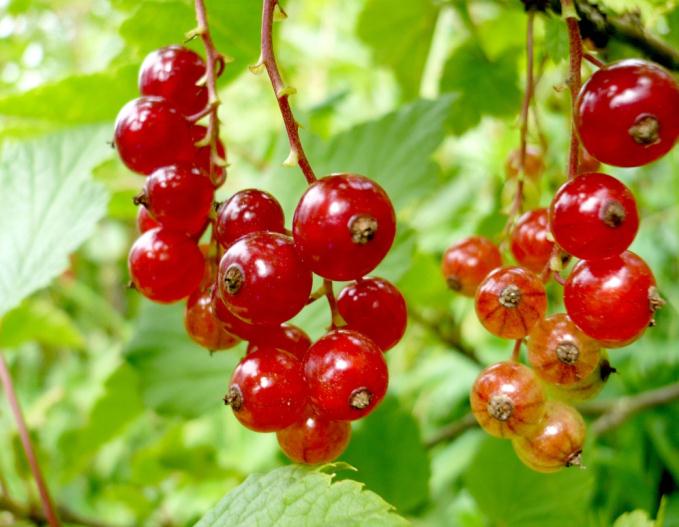 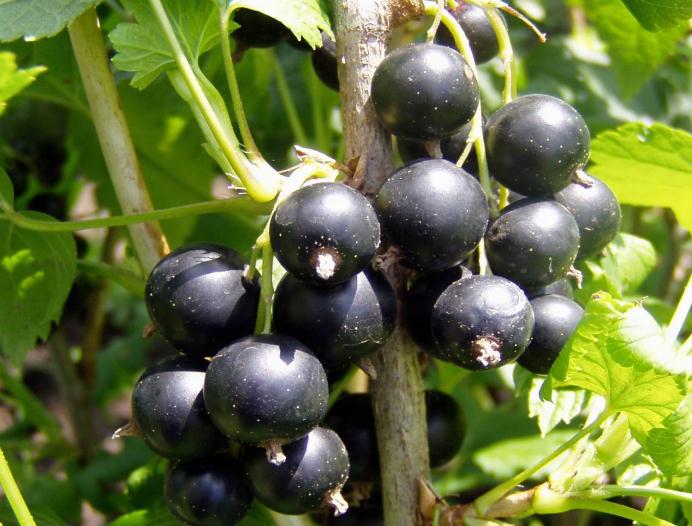 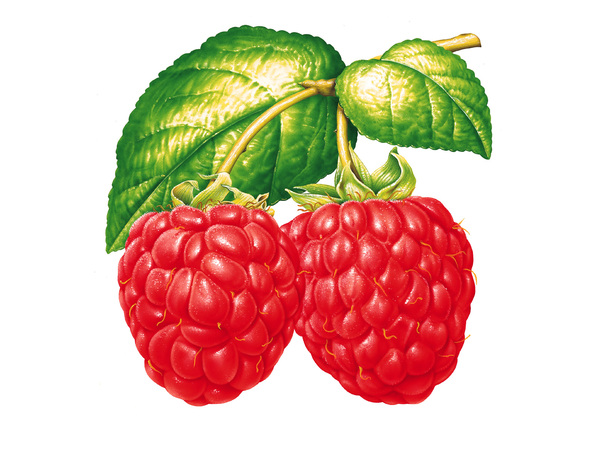 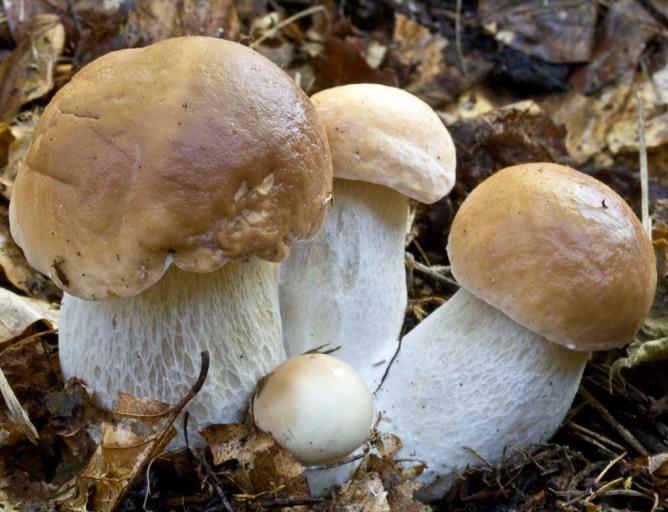 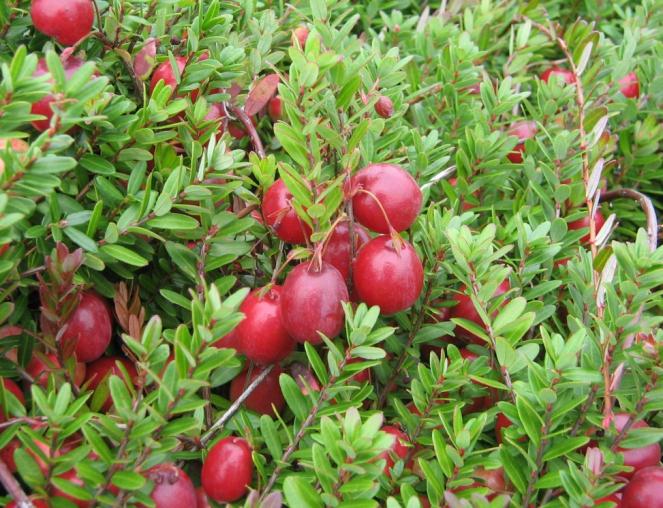